Net Current Asset Forecasting Method
Prepared by 
Dr. Muhammed Rafi.PAssistant ProfessorPG Department of Commerce & Management studies
Net Current Asset Forecasting Method
In this method, amount blocked in each item of current asset is determined first.
Then the value of current liabilities is arrived at.
The difference between the total estimated amount of current asset and current liabilities gives the networking capital requirement of the firm.
To this amount, some extra amount(safety margin) for providing for contingency is added.
	The extra amount is calculated as a fixed percentage of the net working arrived at by deducting the total current liabilities from the total current assets.
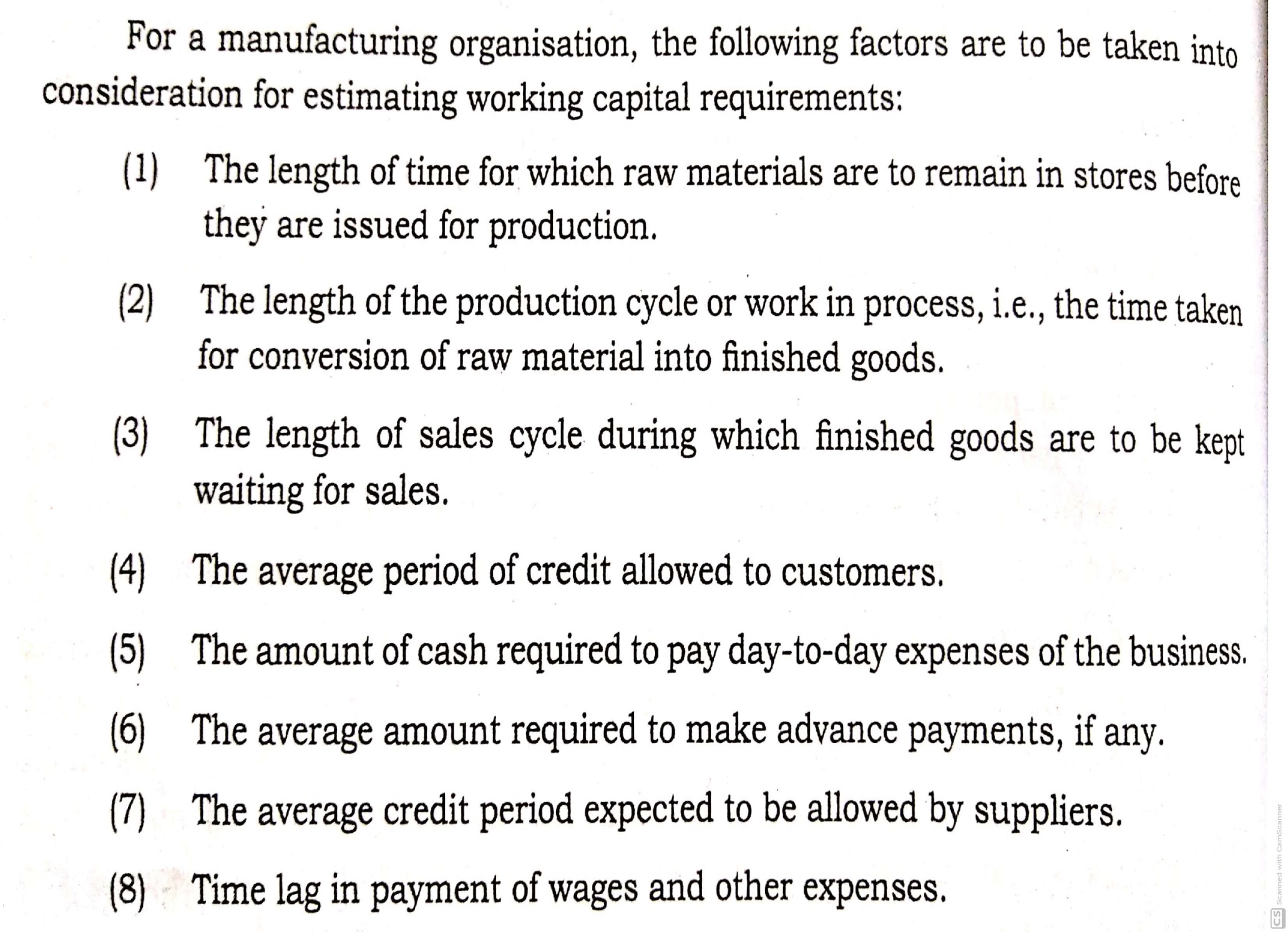 1.For a trading concern
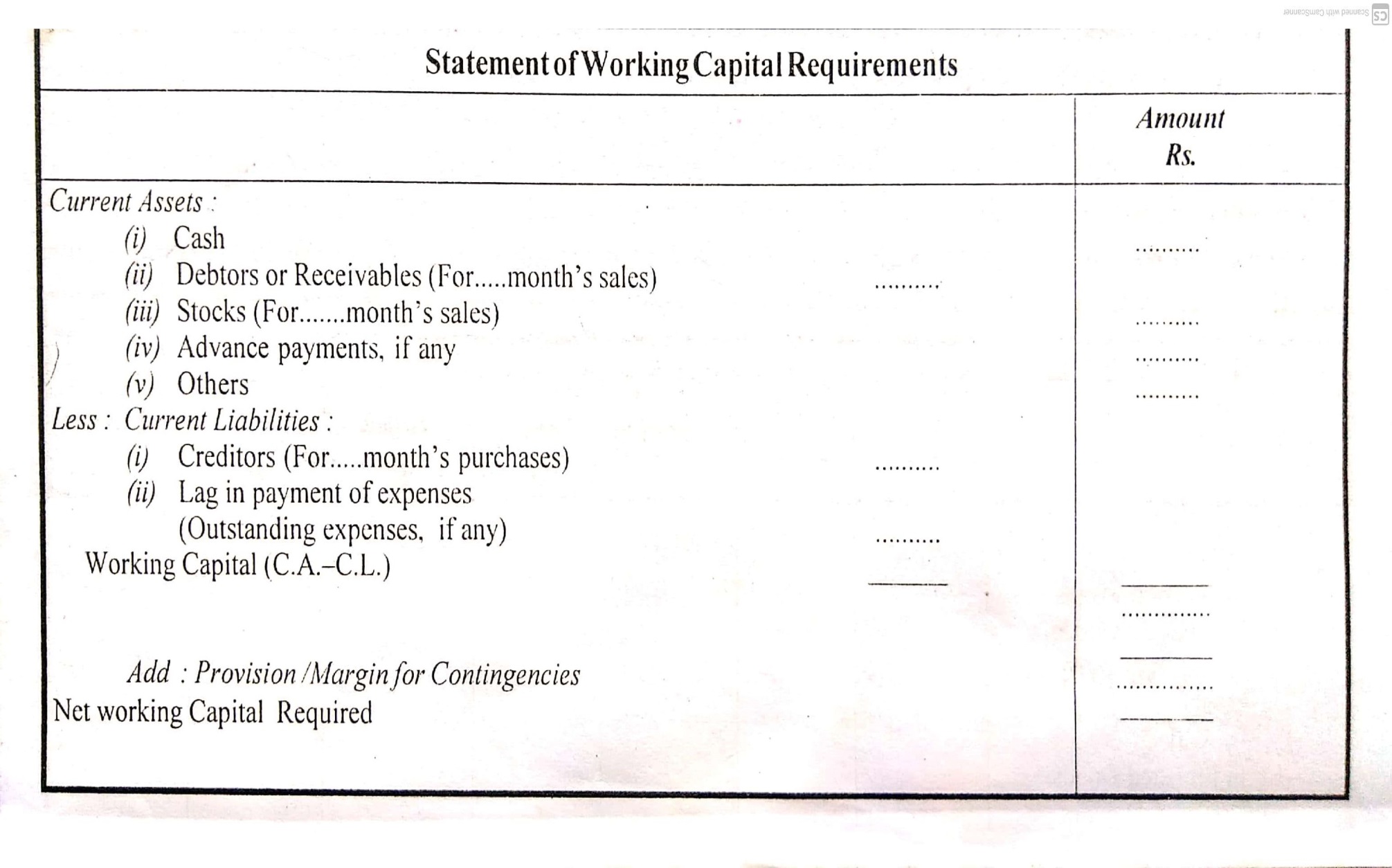 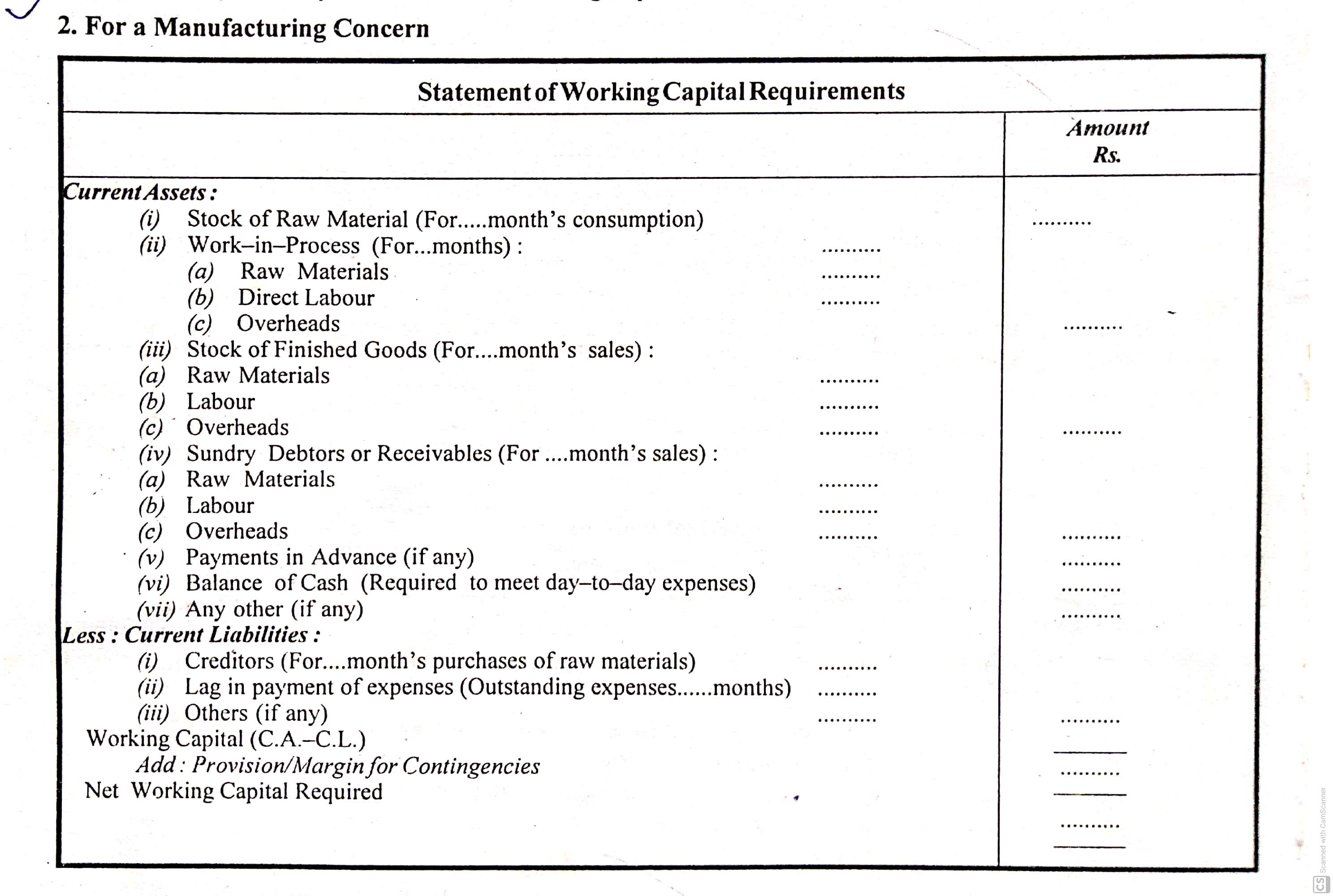 Problem 1
ABC Ltd. Gives the following information.
	Expected level of production			1,20,000 units
	Raw materials to remain in stock on an average	2months
	Processing period for each unit of product		1 month
	Finished goods remain in stock on an average	3 months
	Credit allowed the customers from the 
	date of despatch					3 months
Expected ratios of cost to selling price
		Raw material 	60%
		Direct wages 	10%
		Overhead	 20%
		Selling price per unit 	Rs.10
		Expected margin on sale	10%
You are required to estimate the working capital requirements of ABC Ltd.
Solution
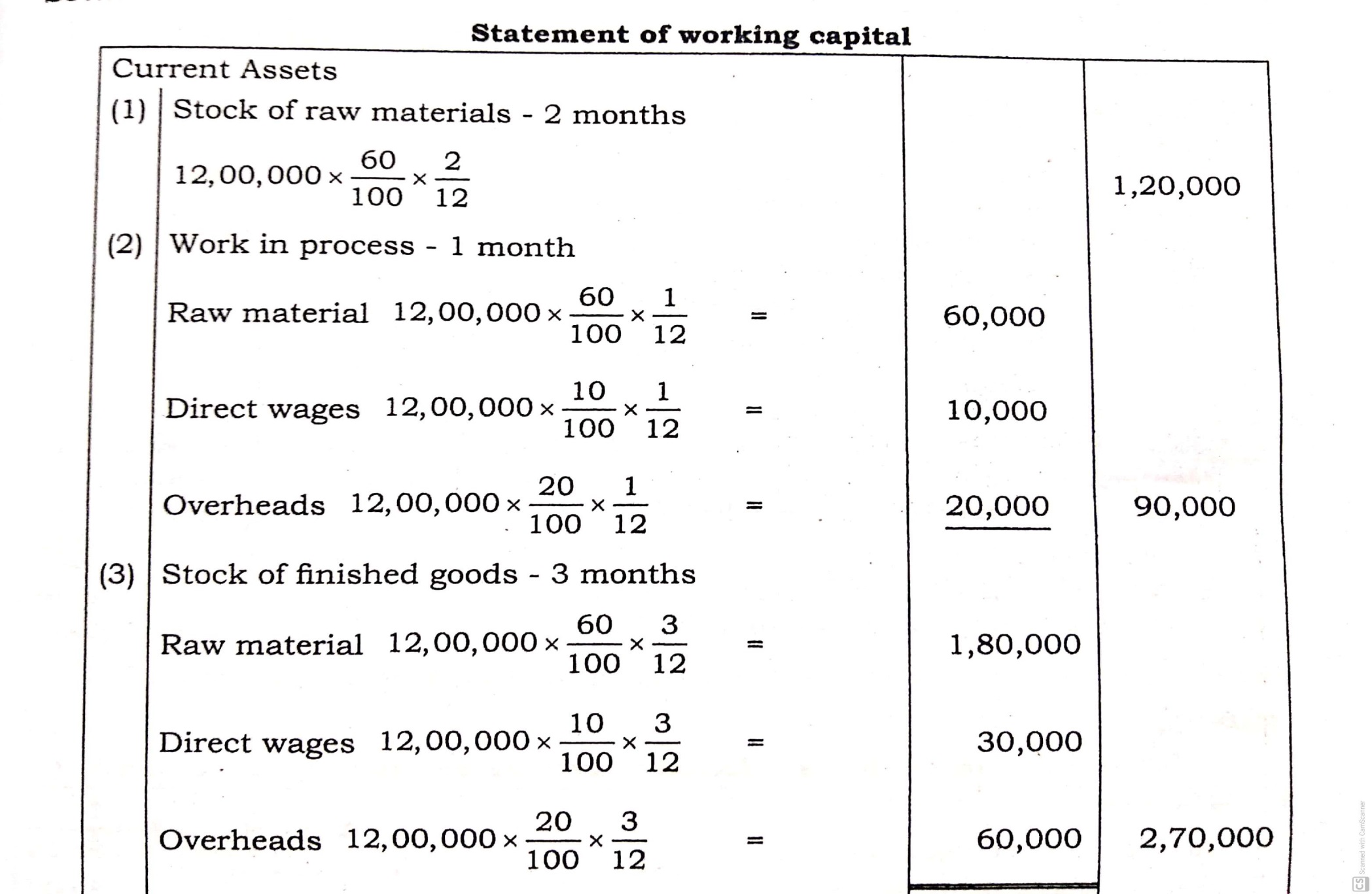 Problem 2
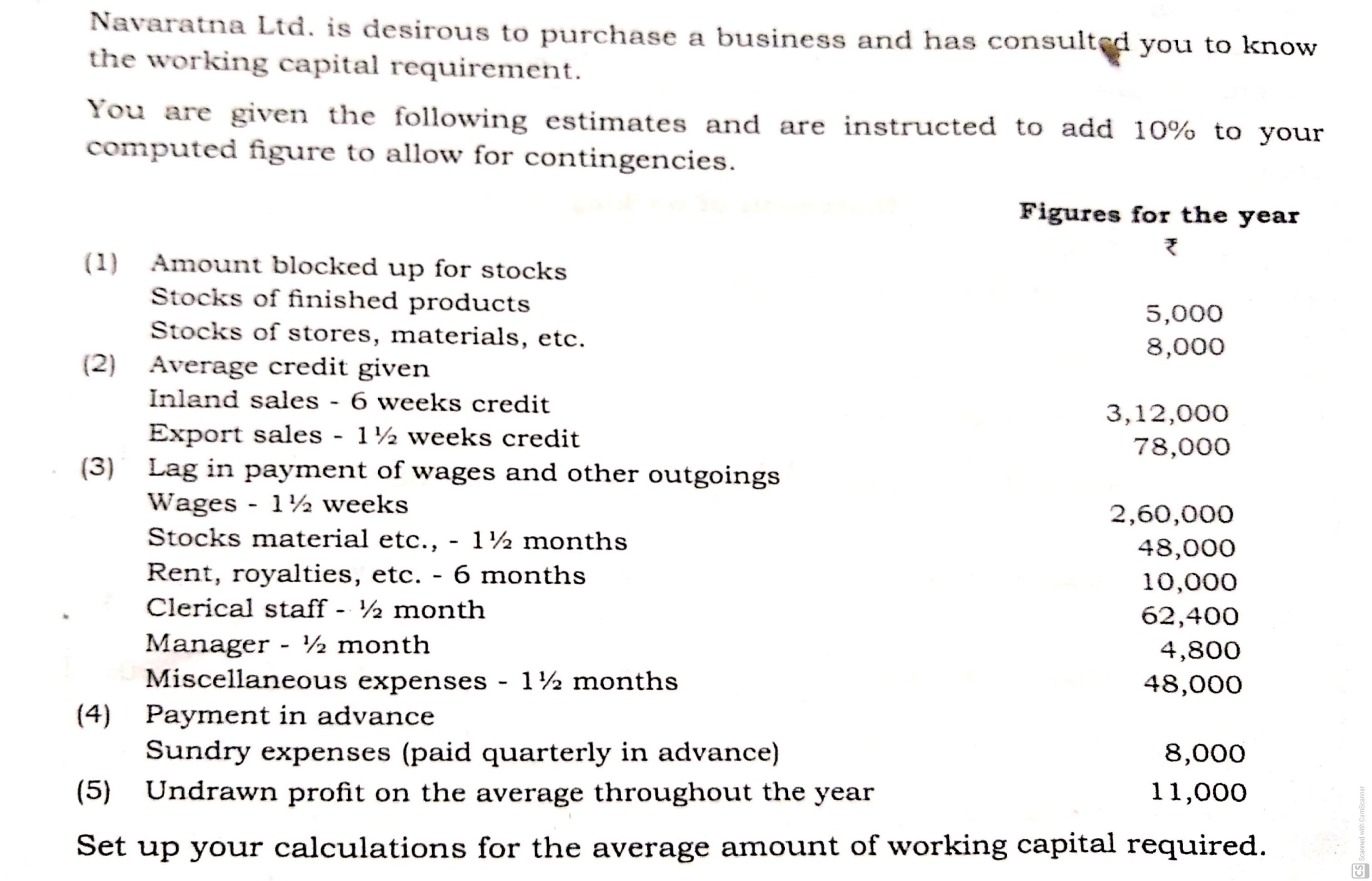 Solution
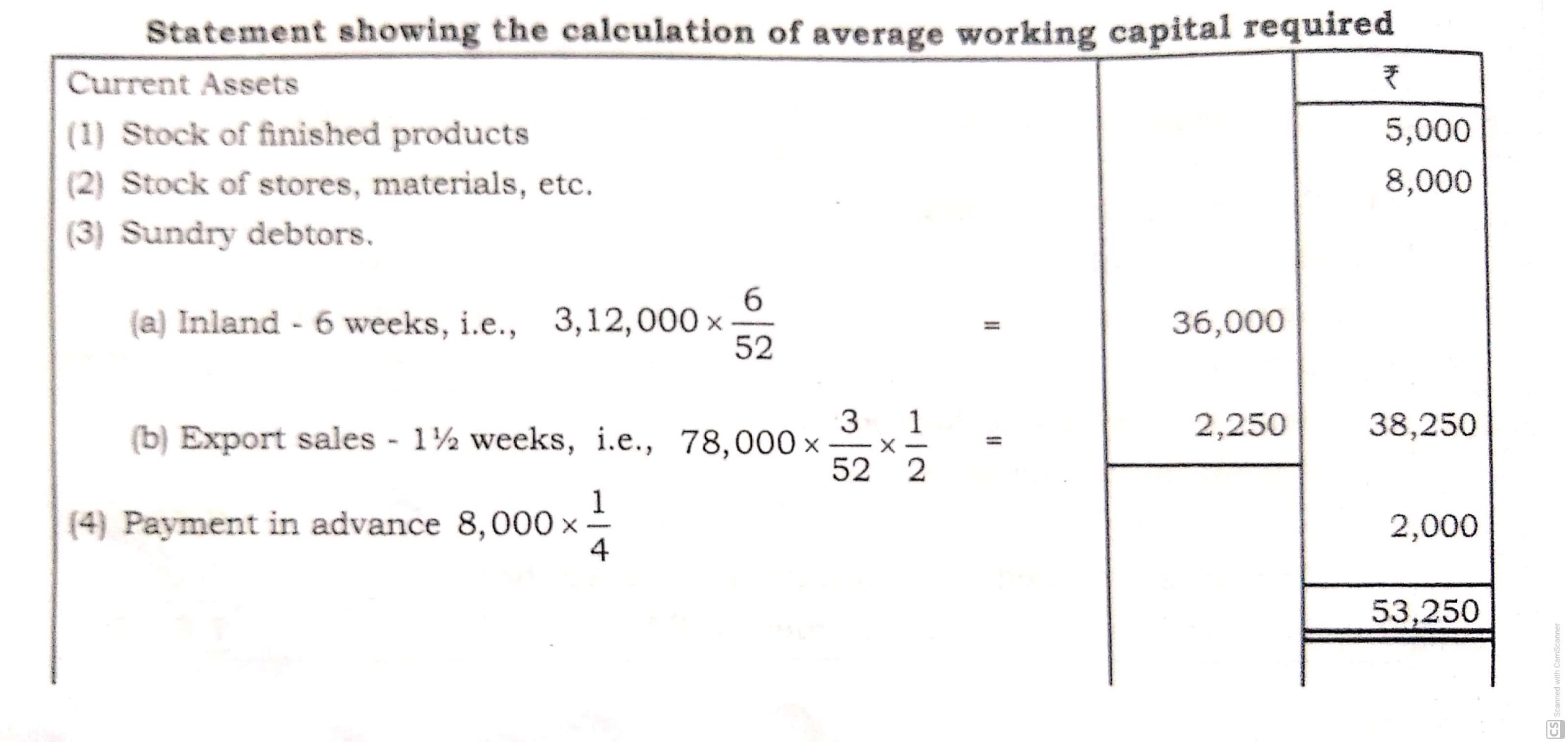 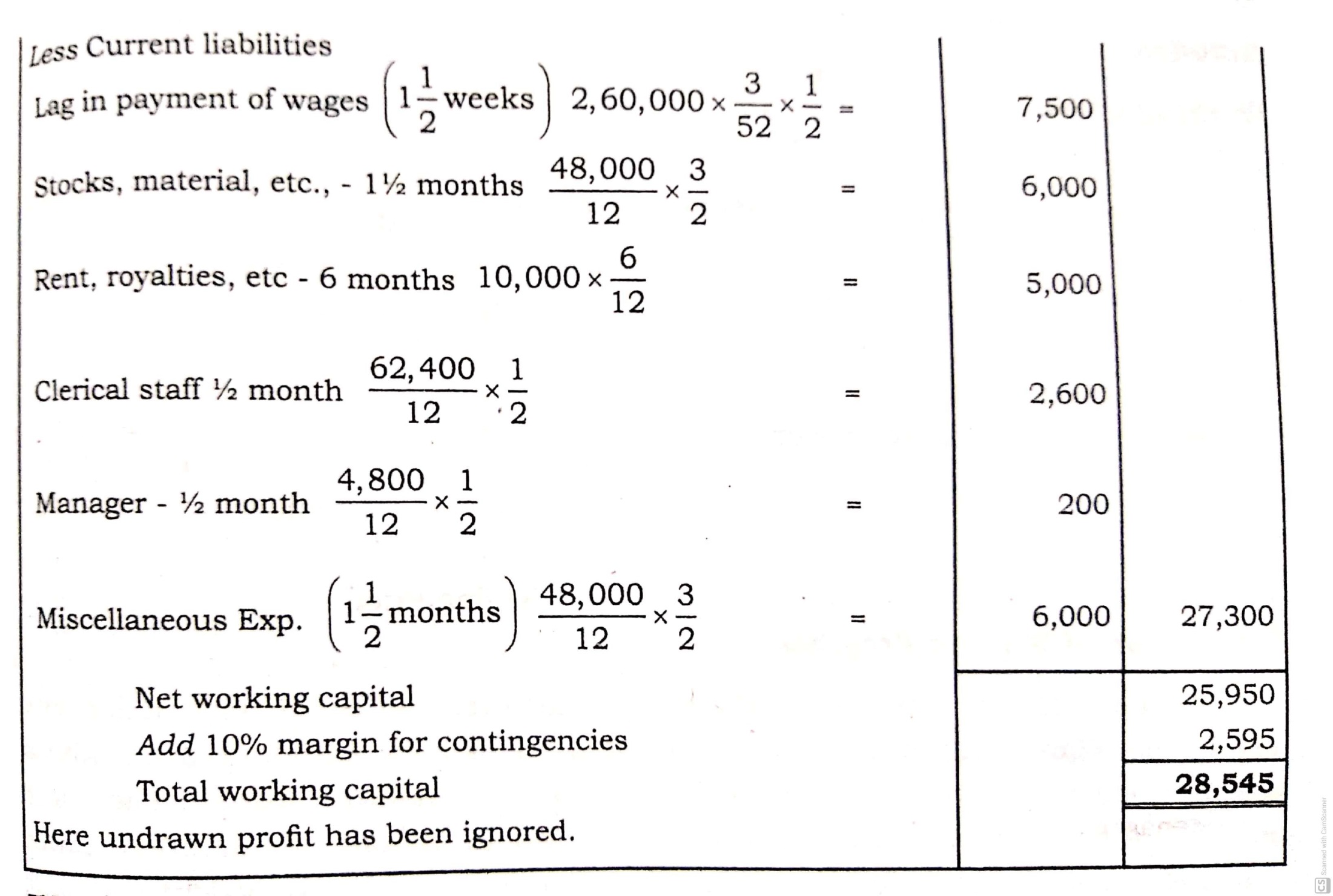